DO YOU CARE ABOUT YOUR HEALTH?
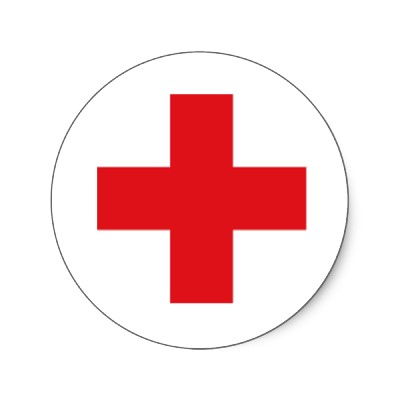 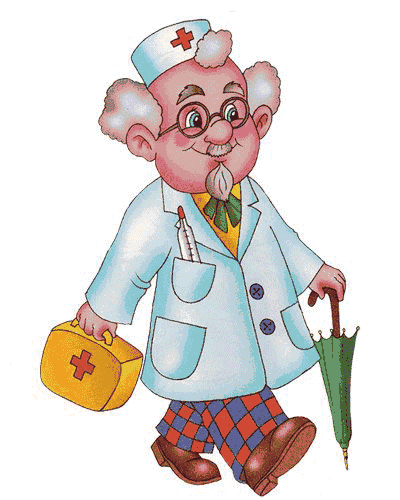 PLAN OF OUR WORK
1. Revising vocabulary
       2. Speaking ( giving some advice)    
       3.  Brushing up grammar (Past Simple,     
              Present Perfect).   
       4.  Acting out the dialogues
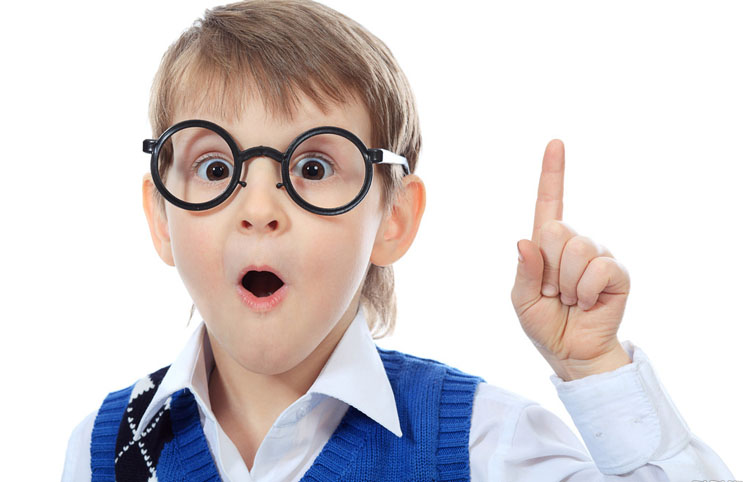 1. An apple a day keeps a doctor away.
    2. Good health is above wealth.
    3. Early to bed
        Early to rise
        Makes a man healthy, wealthy and
        wise.
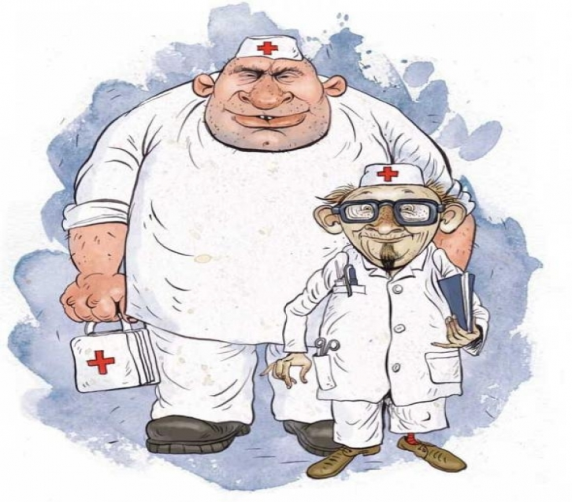 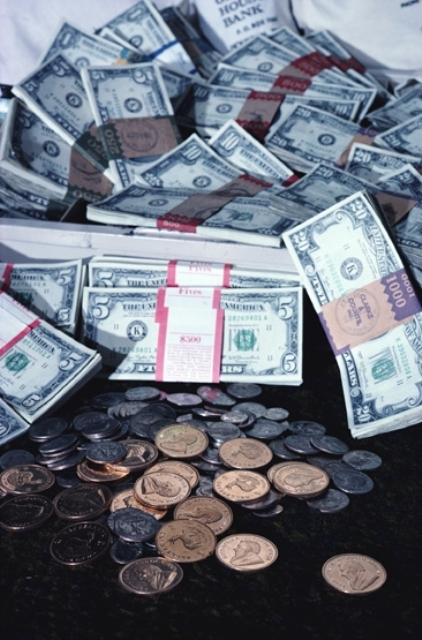 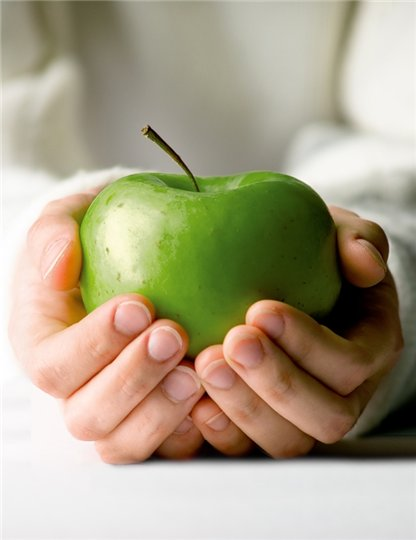 To have a stomachache.
TO CATCH A COLD
To have a running nose
To have  toothache
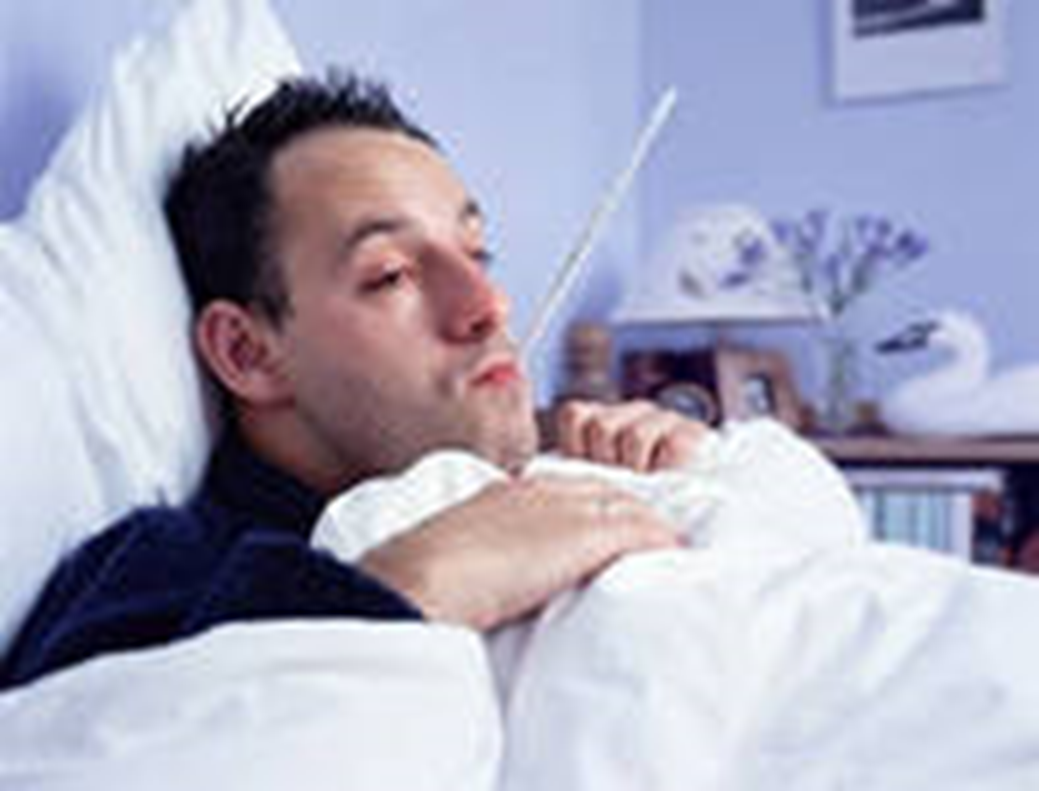 To have the fly
To have a sore throat
To have  earache
To have a headache
To have  backache
What should  (shouldn't) you do to be healthy?
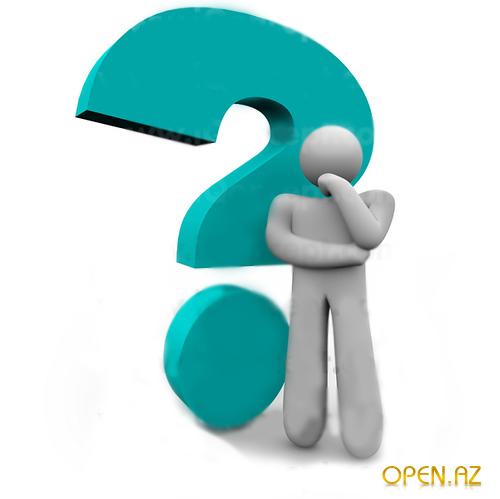 You should  wash your hands before meals.
You should not stay alone in the car.
You should not take other people’s medicine.
You should not sit close to the TV.
You should not put anything in your ears.
You should clean your teeth twice a day.
You should not listen to loud music into headphones.
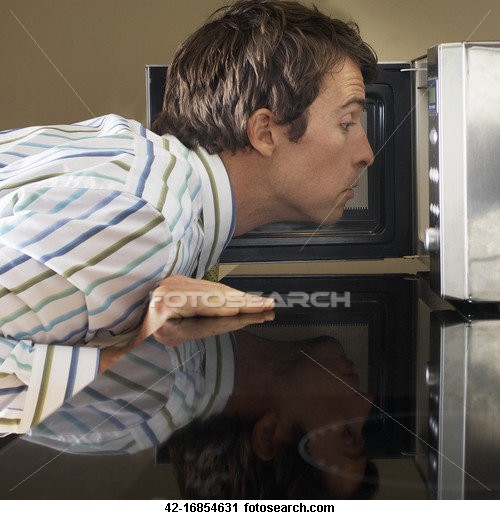 You should not play with a microwave oven.
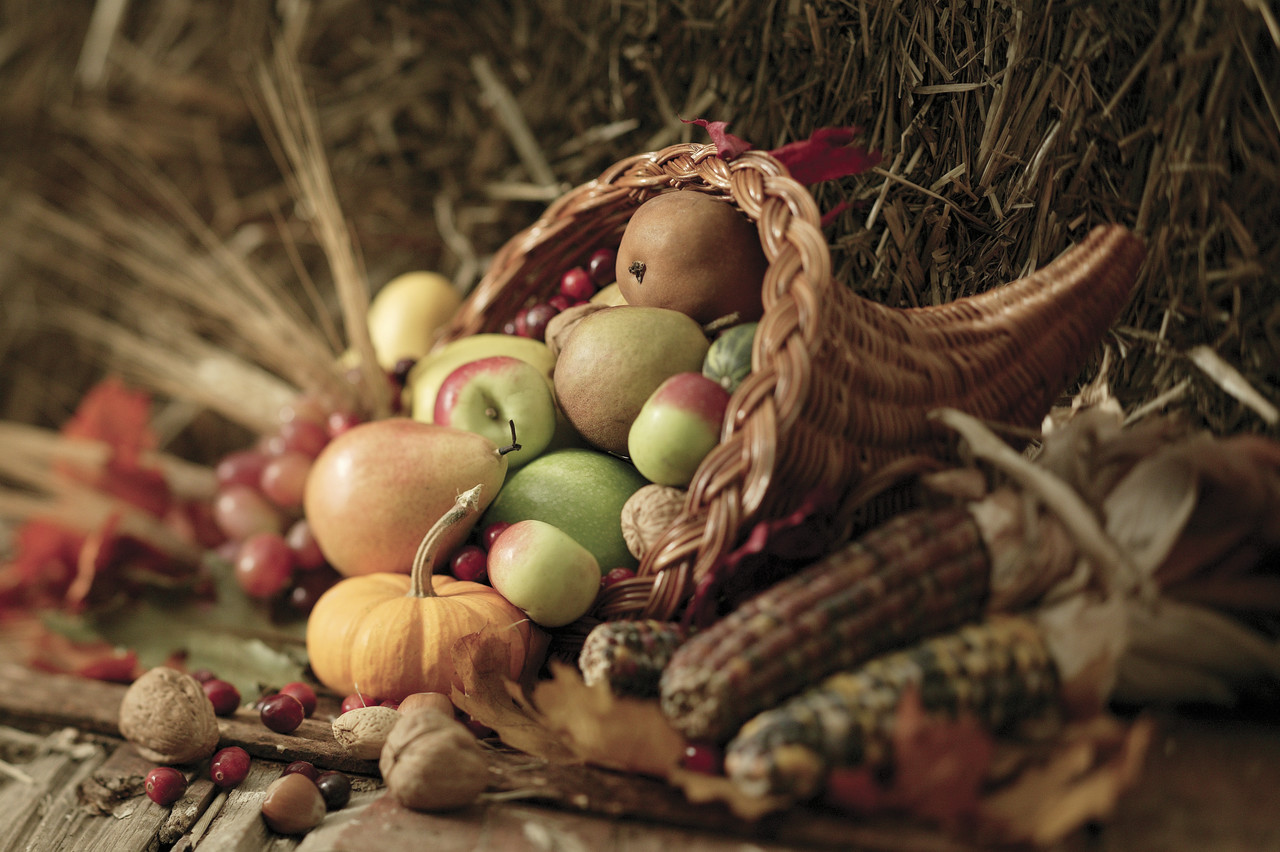 You should eat healthy food.
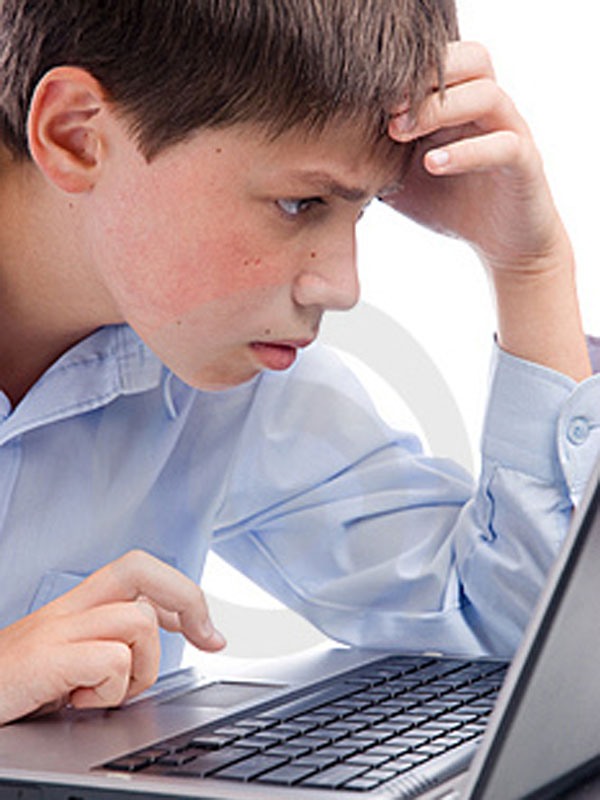 You should not sit at the computer for a long time.
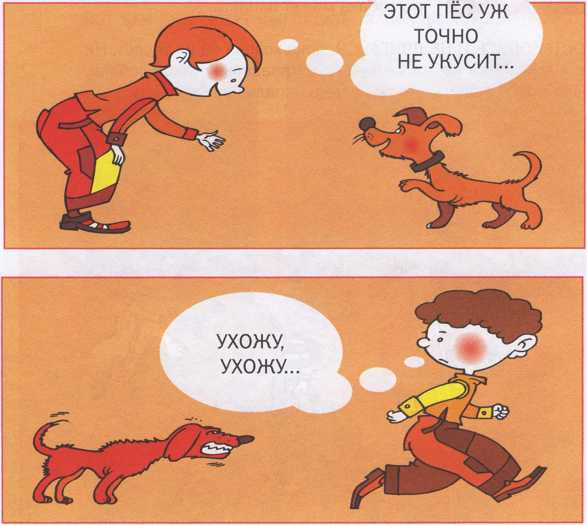 You should not play with angry dogs
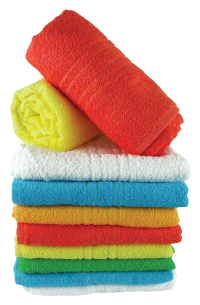 After the bath
After my bath                                                
I try, try, try 
to wipe myself 
'till I'm dry, dry, dry. 
Hands to wipe 
and fingers and toes 
and two wet legs 
and a shiny nose. 
Just think how much 
less time I'd take 
if I were a dog 
and could shake, shake, shake.
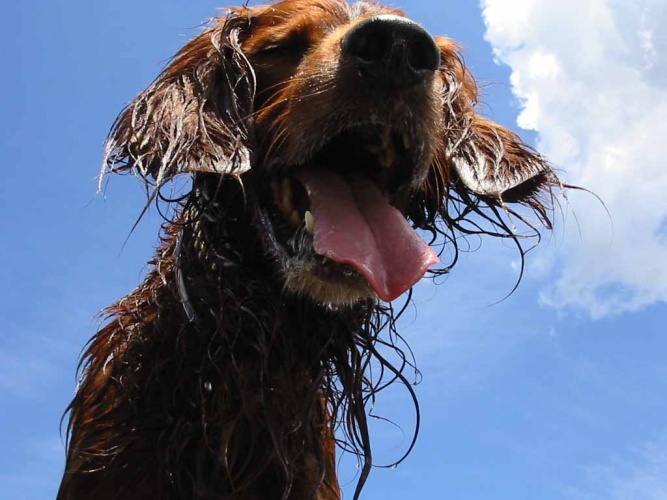 PAST SIMPLE
Yesterday, last, ago, the day before yesterday, in 1960
PRESENT PERFECT
Ever, never, just, recently, already,  yet, for, since, today
He has just played football.
     He hasn`t played  football .
     Has he played football?

     He has  bought  a car.
     He hasn`t  bought  a car.
     Has he bought a car?
He played football yesterday.
He didn`t play football yesterday.
Did he play football yesterday?

He  bought  a car  yesterday.
He didn`t buy  a car yesterday.
Did he buy  a car  yesterday?
PAST SIMPLEPRESENT PERFECT
Dialogues
I haven`t seen you for ages                          
You don`t look well
Some health problems
What`s wrong with you
Consult a doctor
Have a medical check
Take medicine
Stay in bed and have a rest
Visit a dentist
Have vitamins and do sports
It may be a serious problem
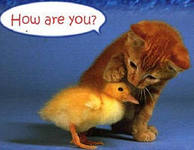 PLAN OF OUR WORK
1. Revising vocabulary
       2. Speaking ( giving some advice)    
       3.  Brushing up grammar (Past Simple,  
             Present  Perfect).              
       4.  Acting out the dialogues
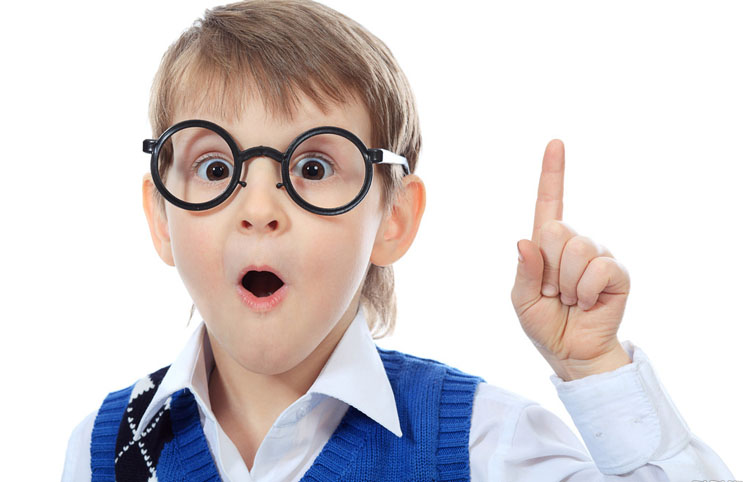 1. An apple a day keeps a doctor away.
    2. Good health is above wealth.
    3. Early to bed
        Early to rise
        Makes a man healthy, wealthy and
        wise.
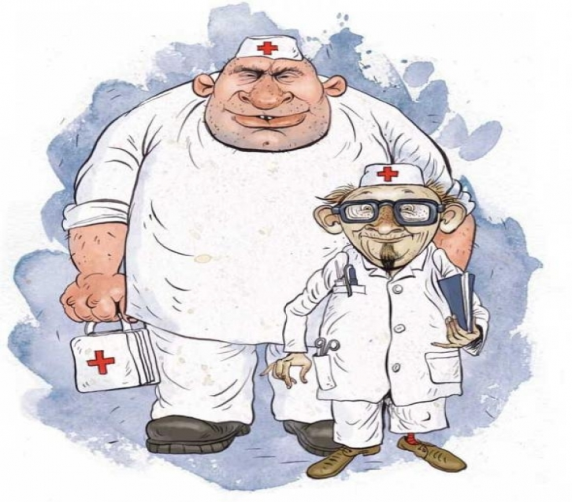 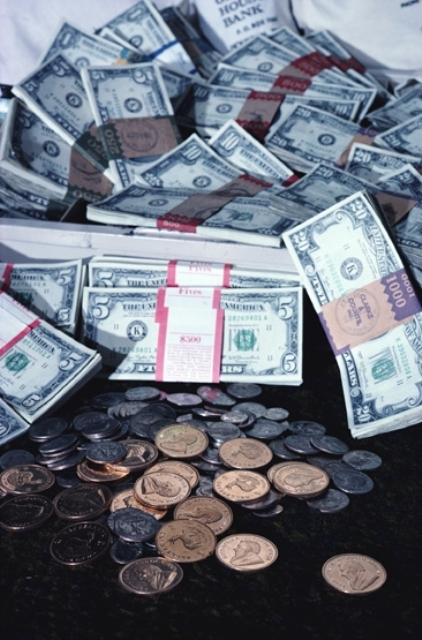 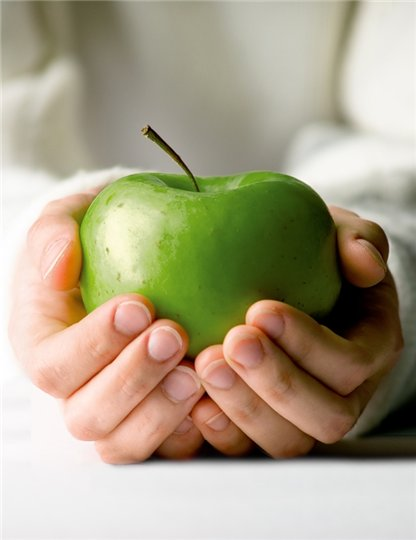